Figure 5.1 Adjusted hospitalization rates for ESRD patients, by treatment modality, 2005-2014
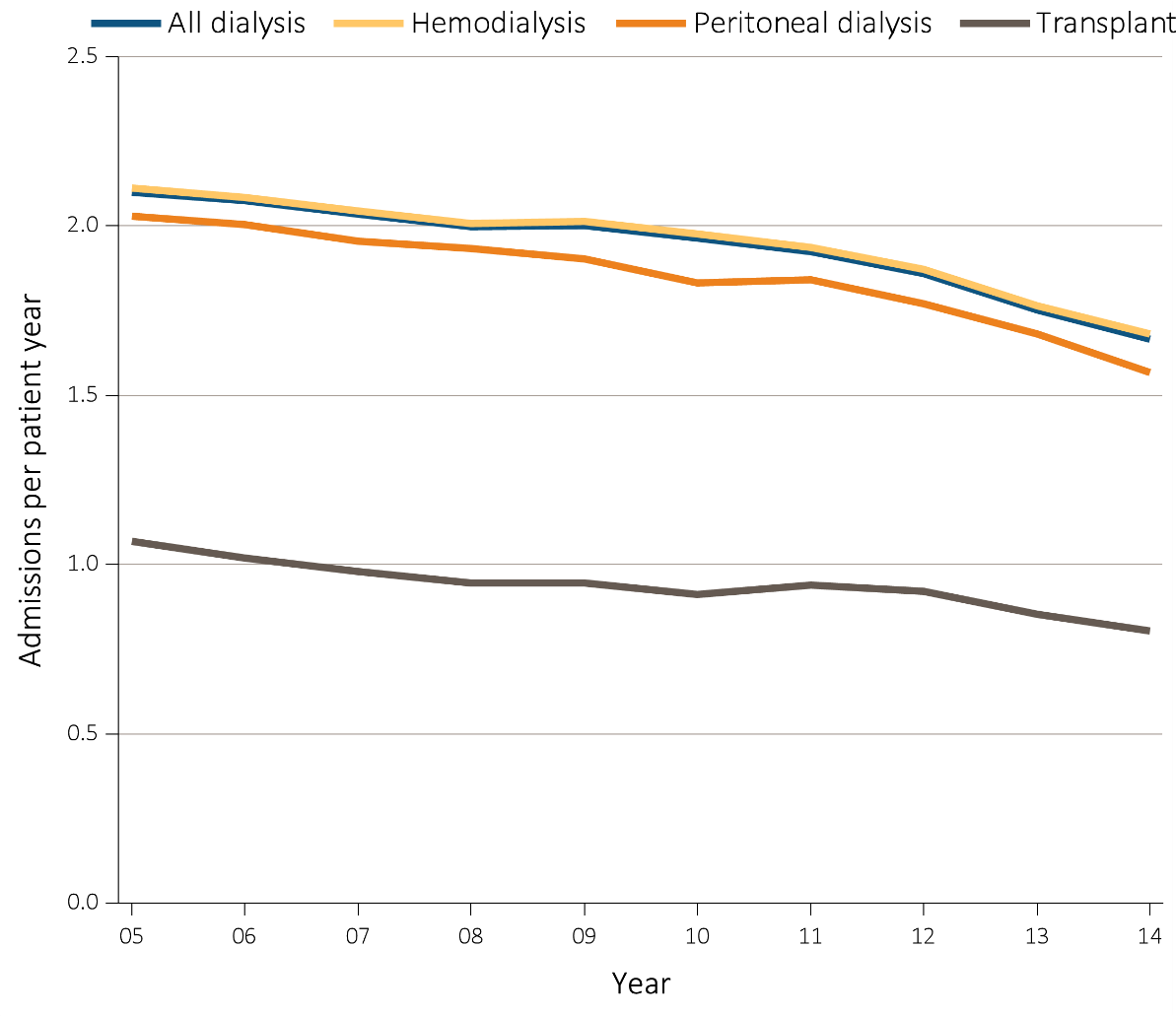 Data Source: Reference Tables G.1, G.3, G.4, G.5, G.6, G.8, G.9, G.10, and special analyses, USRDS ESRD Database. Period prevalent ESRD patients; adjusted for age, sex, race, primary cause of kidney failure & their two-way interactions; reference group, ESRD patients, 2011. Abbreviation: ESRD, end-stage renal disease.
2016 Annual Data Report, Vol 2, ESRD, Ch 5
2
Figure 5.2 Adjusted all-cause & cause-specific hospitalization rates for ESRD patients, by treatment modality, 2005-2014
(a) All ESRD
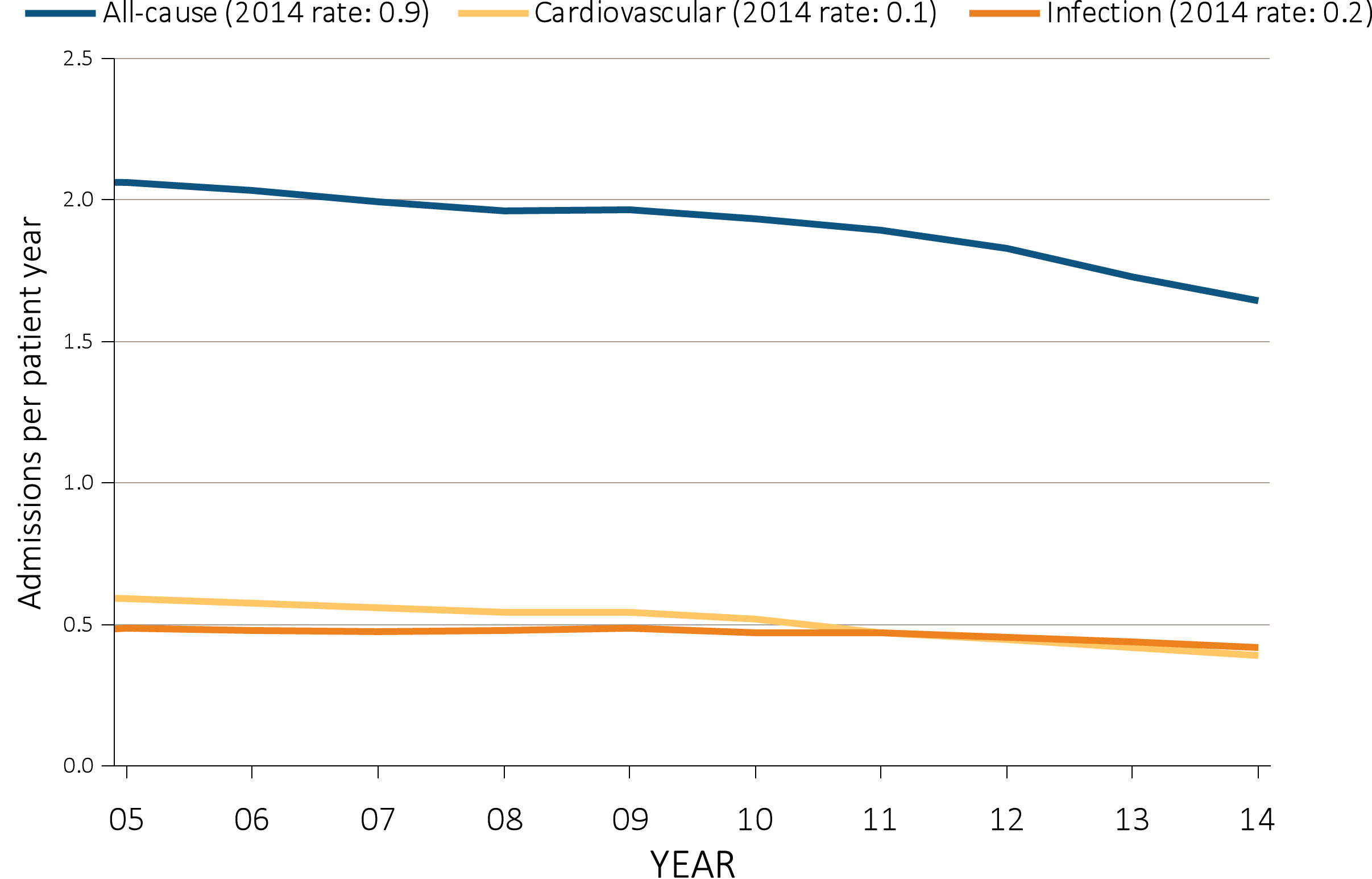 Data Source: Reference Tables G.1, G.3, G.4, G.5, and special analyses, USRDS ESRD Database. Period prevalent ESRD patients; adjusted for age, sex, race, primary cause of kidney failure & their two-way interactions; reference group : ESRD patients, 2011. Abbreviation: ESRD, end-stage renal disease.
2016 Annual Data Report, Vol 2, ESRD, Ch 5
3
Figure 5.2 Adjusted all-cause & cause-specific hospitalization rates for ESRD patients, by treatment modality, 2005-2014
(b) Hemodialysis
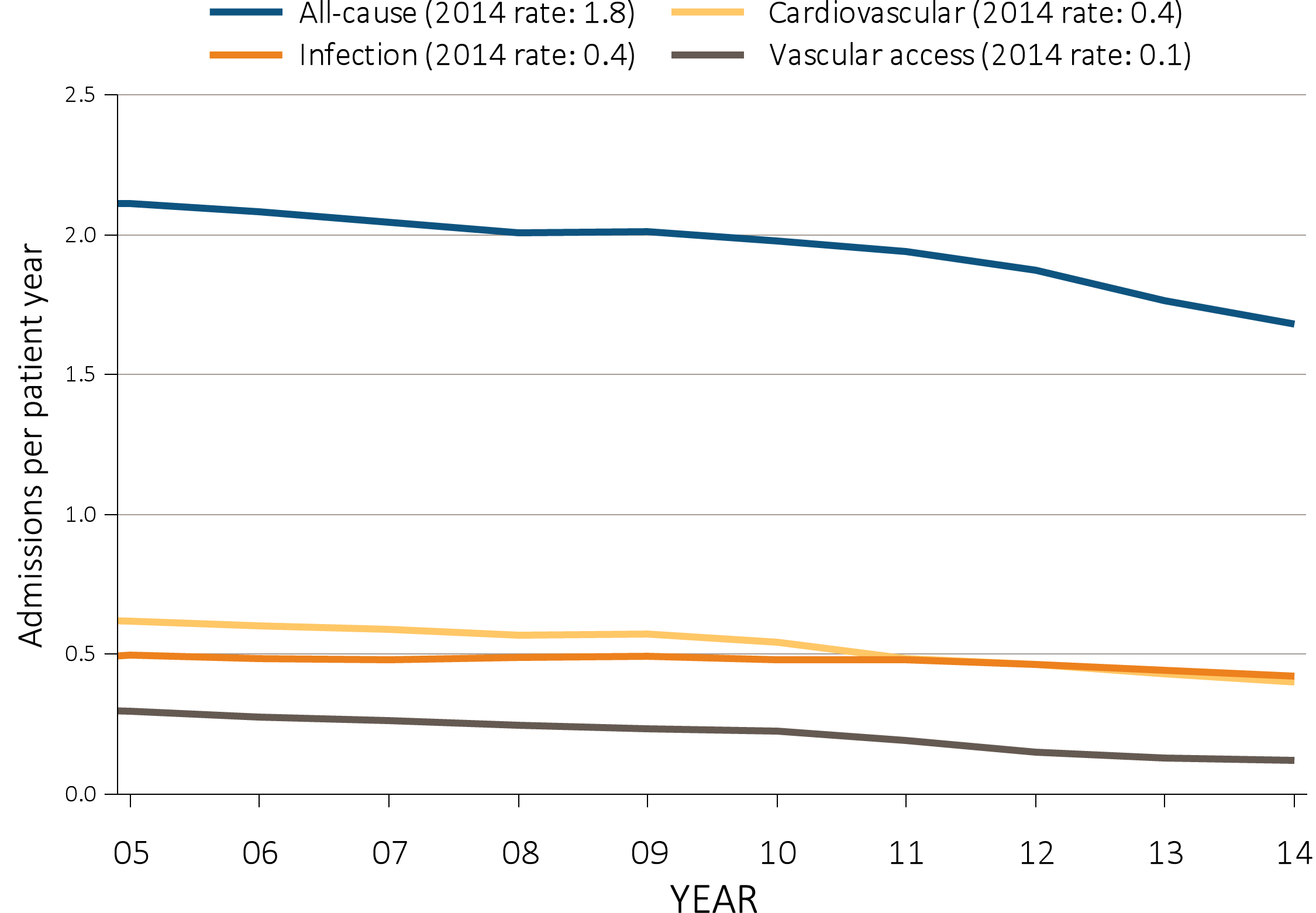 Data Source: Reference Tables G.1, G.3, G.4, G.5, and special analyses, USRDS ESRD Database. Period prevalent ESRD patients; adjusted for age, sex, race, primary cause of kidney failure & their two-way interactions; reference group : ESRD patients, 2011. Abbreviation: ESRD, end-stage renal disease.
2016 Annual Data Report, Vol 2, ESRD, Ch 5
4
Figure 5.2 Adjusted all-cause & cause-specific hospitalization rates for ESRD patients, by treatment modality, 2005-2014
(c) Peritoneal dialysis
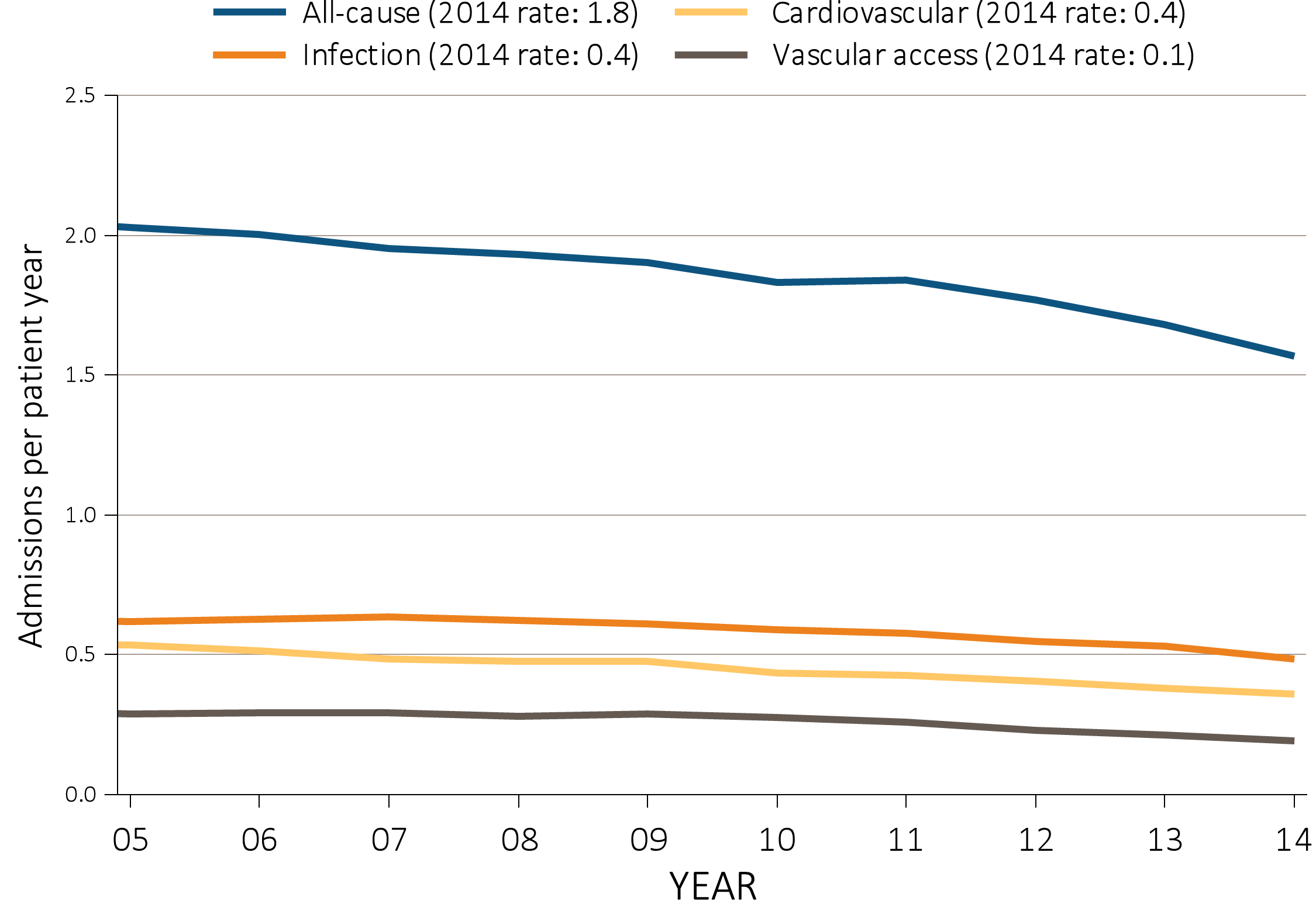 Data Source: Reference Tables G.1, G.3, G.4, G.5, and special analyses, USRDS ESRD Database. Period prevalent ESRD patients; adjusted for age, sex, race, primary cause of kidney failure & their two-way interactions; reference group : ESRD patients, 2011. Abbreviation: ESRD, end-stage renal disease.
2016 Annual Data Report, Vol 2, ESRD, Ch 5
5
Figure 5.2 Adjusted all-cause & cause-specific hospitalization rates for ESRD patients, by treatment modality, 2005-2014
 (d) Transplant
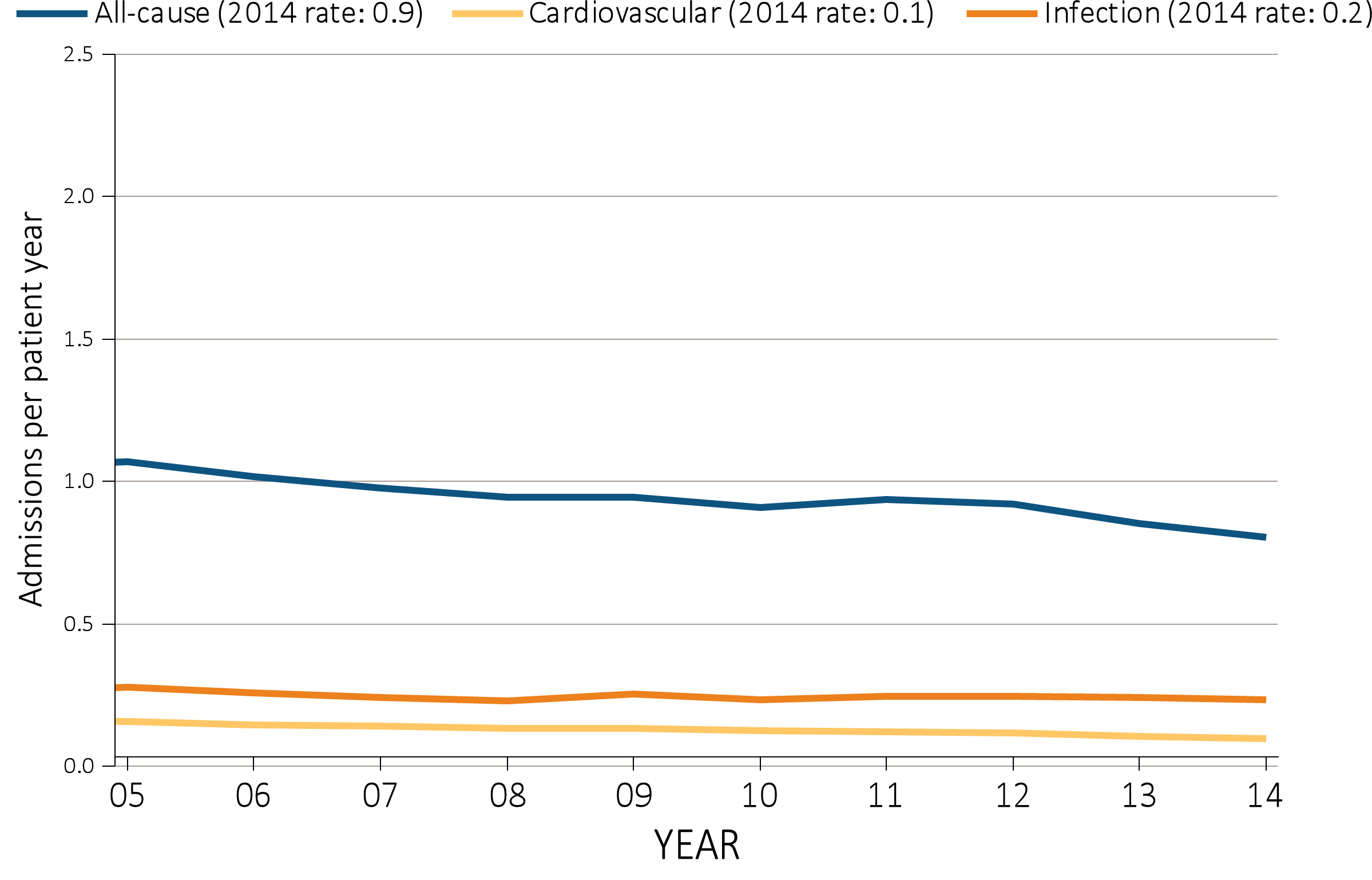 Data Source: Reference Tables G.1, G.3, G.4, G.5, and special analyses, USRDS ESRD Database. Period prevalent ESRD patients; adjusted for age, sex, race, primary cause of kidney failure & their two-way interactions; reference group : ESRD patients, 2011. Abbreviation: ESRD, end-stage renal disease.
2016 Annual Data Report, Vol 2, ESRD, Ch 5
6
Figure 5.3 Map of the hospitalization rate of ESRD, by Health Service Area, in the U.S. population, 2014
(a) Unadjusted
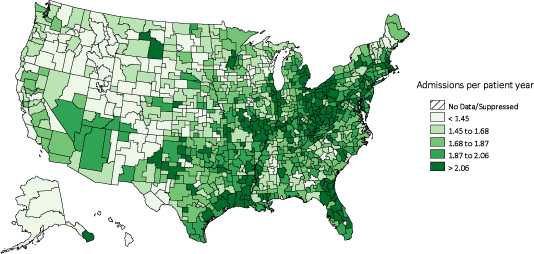 Data Source: Reference Tables G.1, G.3, G.4, G.5, and special analyses, USRDS ESRD Database. Period prevalent ESRD patients; adjusted for age, sex, race, & primary cause of kidney failure; reference group ESRD patients, 2011. Abbreviation: ESRD, end-stage renal disease.
2016 Annual Data Report, Vol 2, ESRD, Ch 5
7
Figure 5.3 Map of the hospitalization rate of ESRD, by Health Service Area, in the U.S. population, 2014
(b) Adjusted
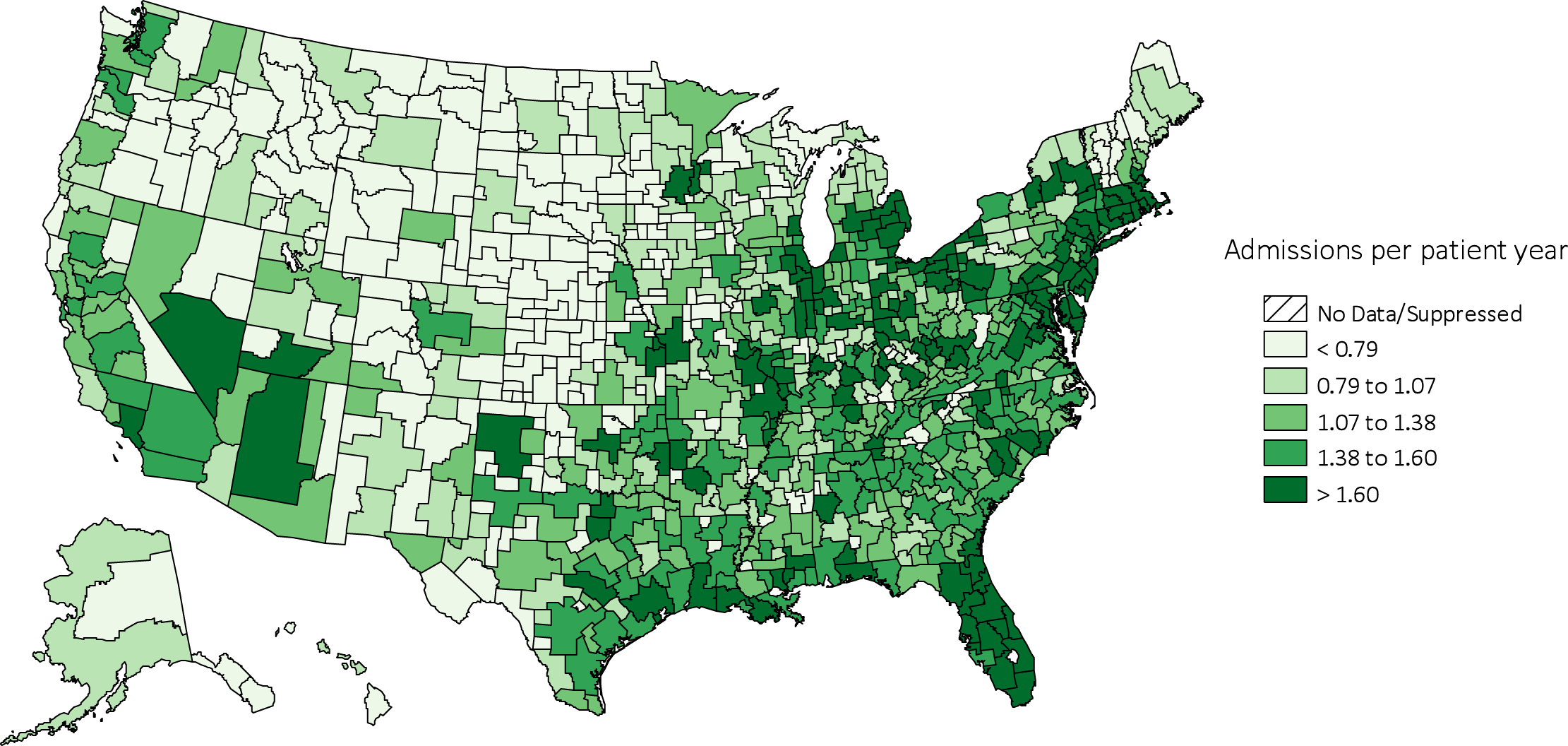 Data Source: Reference Tables G.1, G.3, G.4, G.5, and special analyses, USRDS ESRD Database. Period prevalent ESRD patients; adjusted for age, sex, race, & primary cause of kidney failure; reference group ESRD patients, 2011. Abbreviation: ESRD, end-stage renal disease.
2016 Annual Data Report, Vol 2, ESRD, Ch 5
8
Table 5.1 Rates of all-cause & cause-specific hospitalization per patient year for adult hemodialysis patients, 2005-2014
Data Source: Reference Tables G.3, G.13, and special analyses, USRDS ESRD Database. Period prevalent hemodialysis patients aged 22 & older; adjusted for age, sex, race, ethnicity, primary cause of kidney failure & their two-way interactions. Rates by one factor adjusted for the remaining three; reference group, hemodialysis patients, 2011. See Vol. 2, ESRD Analytical Methods for principal ICD-9-CM diagnosis codes included in each cause of hospitalization category.
2016 Annual Data Report, Vol 2, ESRD, Ch 5
9
Figure 5.4 Adjusted hospital days for ESRD patients, by treatment modality, 2005-2014
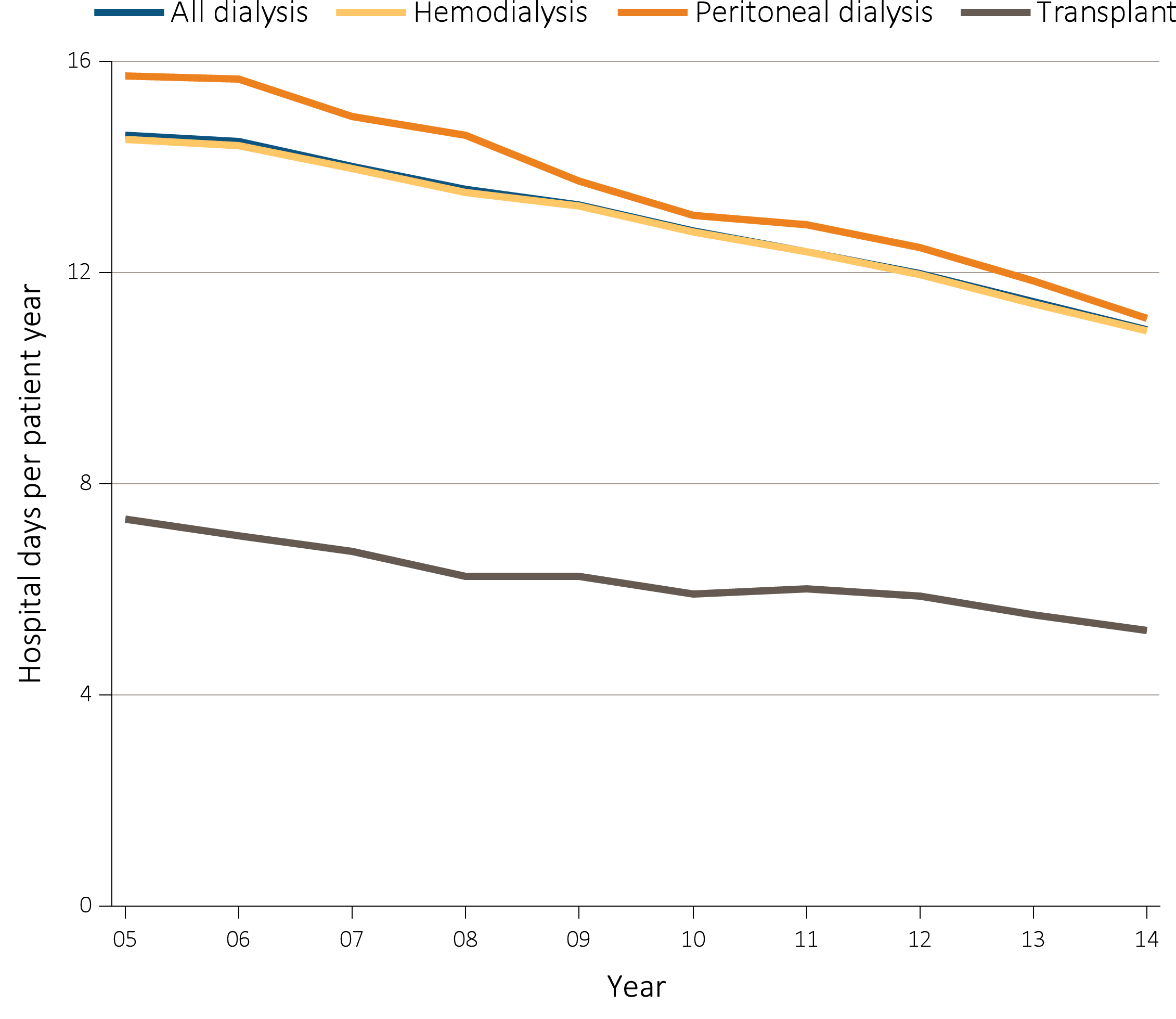 Data Source: Reference Tables G.1, G.3, G.4, G.5, G.6, G.8, G.9, G.10, and special analyses, USRDS ESRD Database. Period prevalent ESRD patients; adjusted for age, sex, race, primary cause of kidney failure & their two-way interactions. Reference group: ESRD patients, 2011. Abbreviation: ESRD, end-stage renal disease.
2016 Annual Data Report, Vol 2, ESRD, Ch 5
10
Figure 5.5 Adjusted hospital days for infection & cardiovascular causes, for ESRD patients by their treatment modality, 2005-2014
(a) Infection
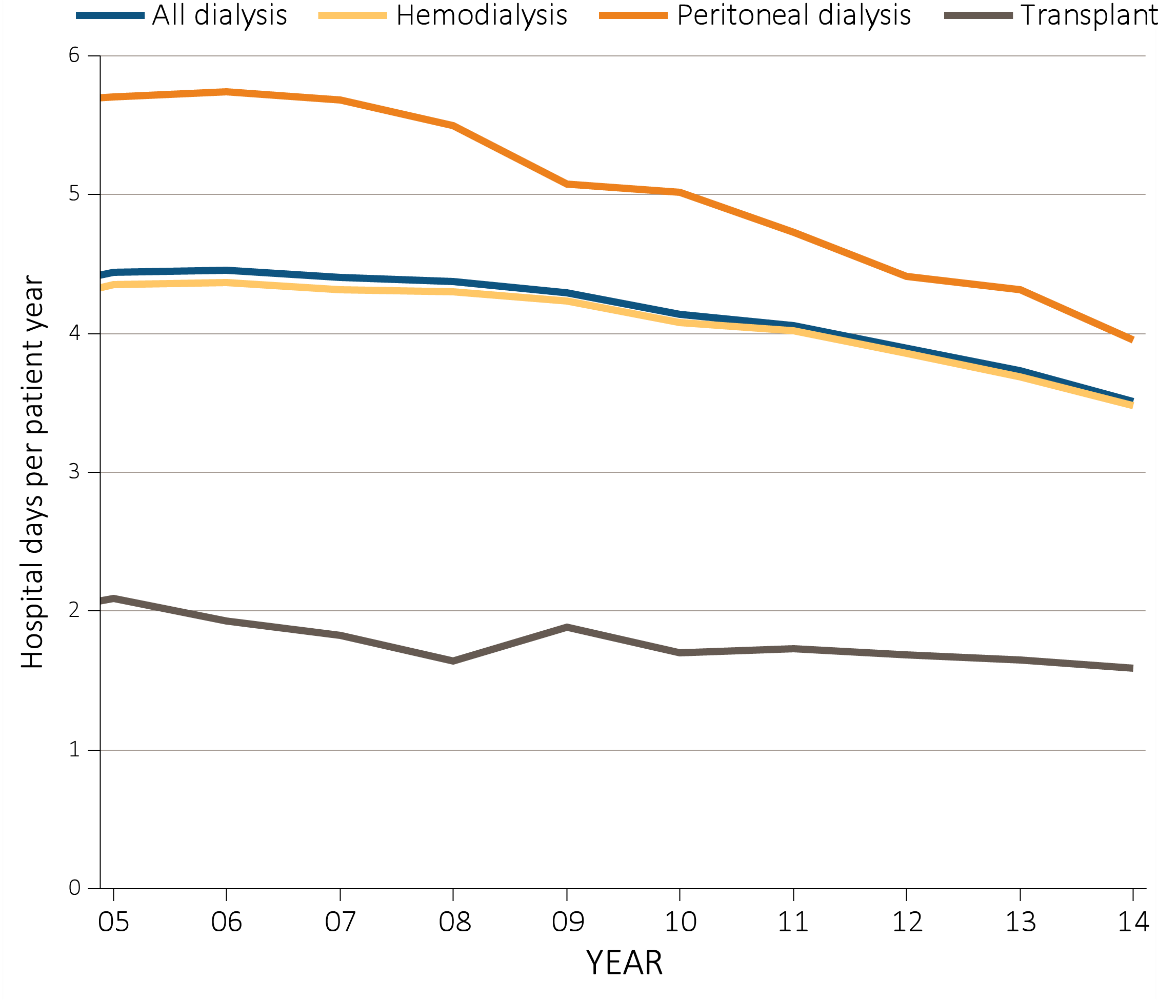 Data Source: Special analyses, USRDS ESRD Database. Period prevalent ESRD patients, adjusted for age, sex, race, primary cause of kidney failure & their two-way interactions; reference group: ESRD patients, 2011. Abbreviation: ESRD, end-stage renal disease.
2016 Annual Data Report, Vol 2, ESRD, Ch 5
11
Figure 5.5 Adjusted hospital days for infection & cardiovascular causes, for ESRD patients by their treatment modality, 2005-2014
(b) Cardiovascular
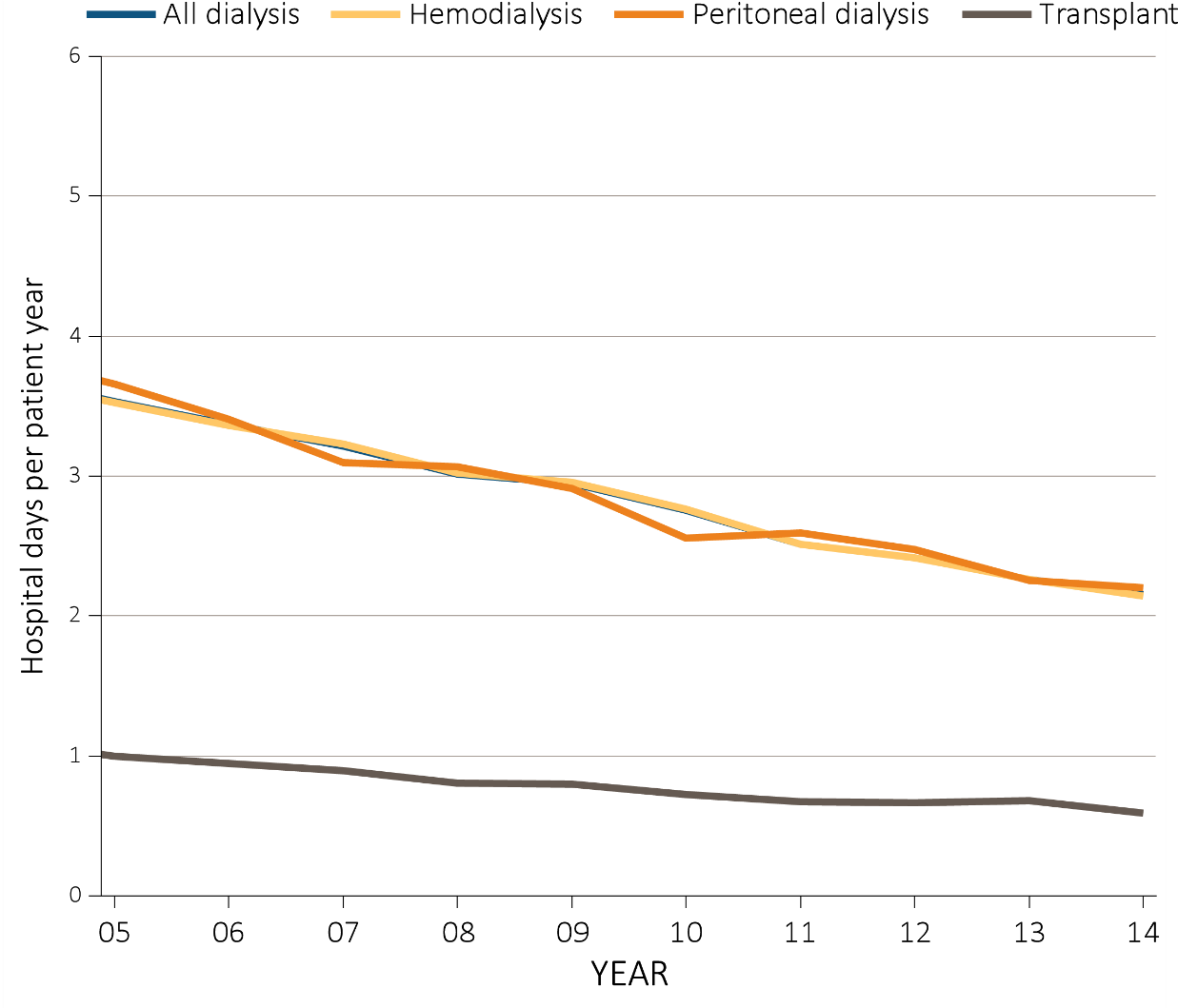 Data Source: Special analyses, USRDS ESRD Database. Period prevalent ESRD patients, adjusted for age, sex, race, primary cause of kidney failure & their two-way interactions; reference group: ESRD patients, 2011. Abbreviation: ESRD, end-stage renal disease.
2016 Annual Data Report, Vol 2, ESRD, Ch 5
12
Figure 5.6 Proportion of patients aged 66 & older discharged alive from the hospital who were either rehospitalized or died within 30 days of discharge, by kidney disease status, 2014
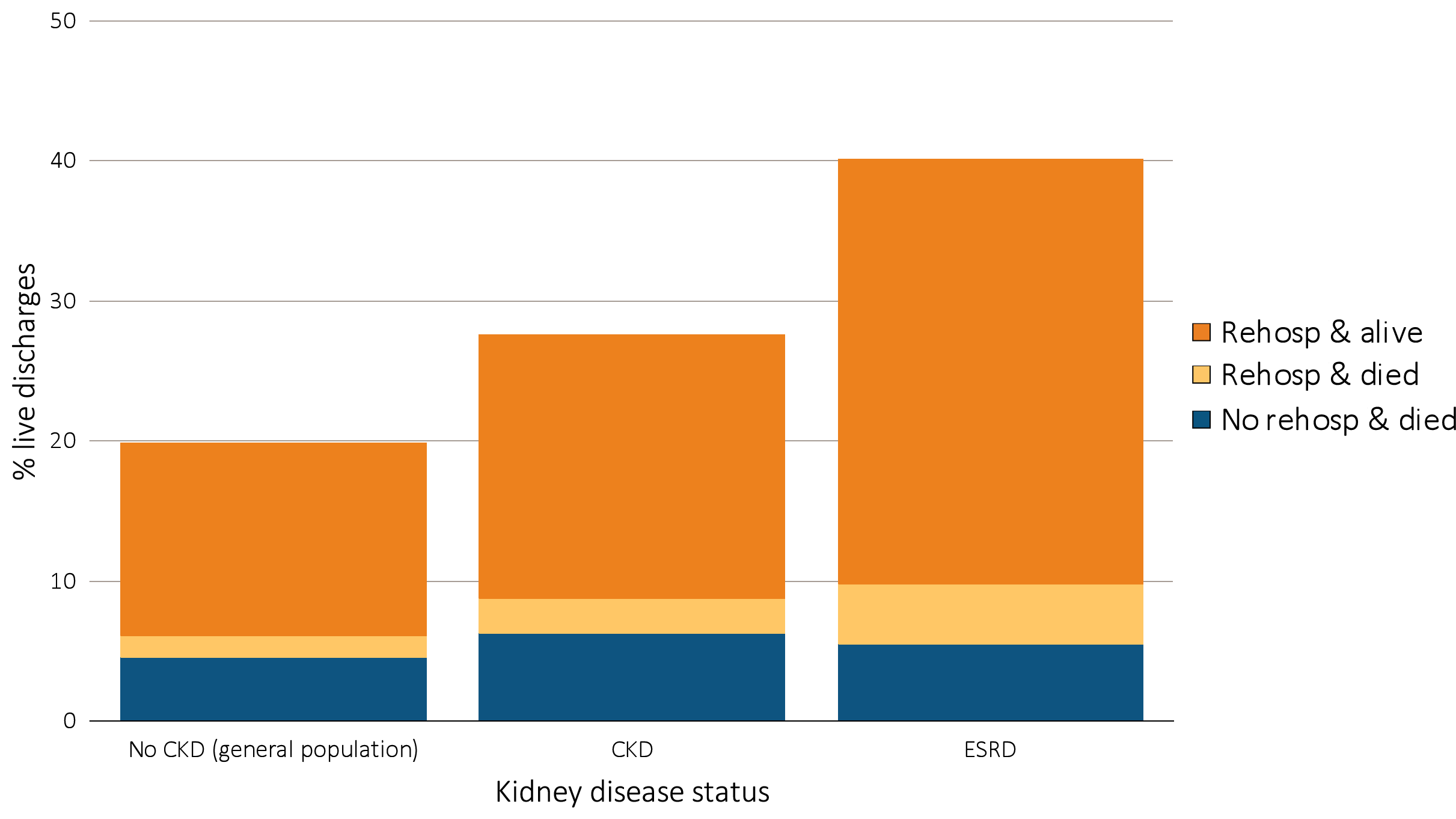 Data Source: Special analyses, USRDS ESRD Database and Medicare 5 percent sample. January 1, 2014 point prevalent Medicare patients aged 66 & older on December 31, 2013. For general Medicare: January 1, 2014 point prevalent, Medicare patients aged 66 & older, discharged alive from an all-cause index hospitalization between January 1, 2014, and December 1, 2014, unadjusted. CKD determined using claims for 2013. Abbreviations: CKD, chronic kidney disease; ESRD, end-stage renal disease; rehosp, rehospitalization
2016 Annual Data Report, Vol 2, ESRD, Ch 5
13
Figure 5.7 Proportion of hemodialysis patients discharged alive from the hospital who either were rehospitalized or died within 30 days of discharge, by demographic characteristics, 2014
(a) By age
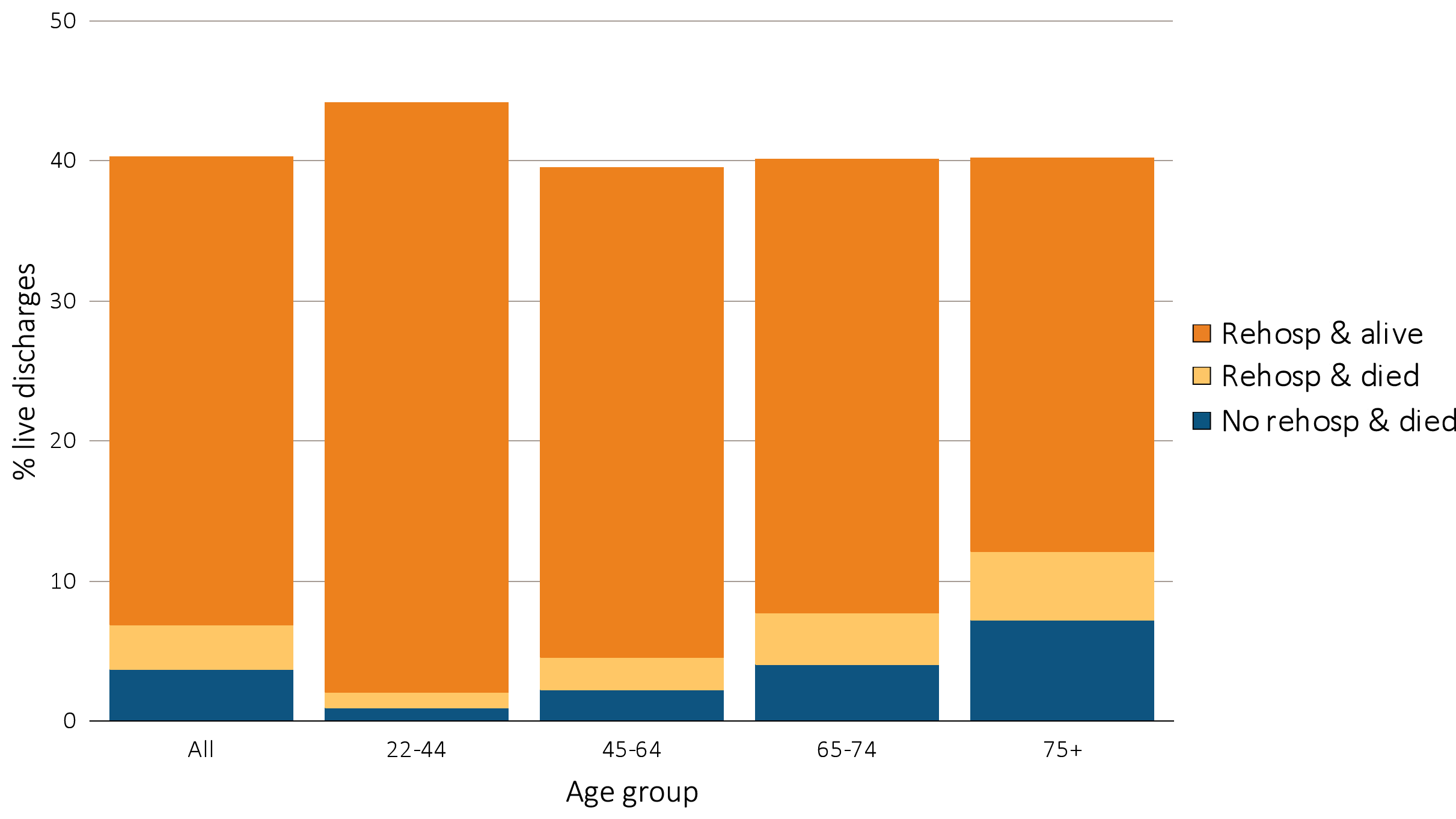 Data Source: Data Source: Special analyses, USRDS ESRD Database. Period prevalent hemodialysis patients, all ages, 2014; unadjusted. Includes live hospital discharges from January 1 to December 1, 2014. Cause-specific hospitalizations are defined by principal ICD-9-CM codes. See Vol. 2, ESRD Analytical Methods for principal ICD-9-CM diagnosis codes included in each cause of hospitalization category. Abbreviations: Af Am, African American; ESRD, end-stage renal disease; Nat Am, Native American; Other, other or unidentified race; rehosp, rehospitalization..
2016 Annual Data Report, Vol 2, ESRD, Ch 5
14
Figure 5.7 Proportion of hemodialysis patients discharged alive from the hospital who either were rehospitalized or died within 30 days of discharge, by demographic characteristics, 2014
(b) By race/ethnicity
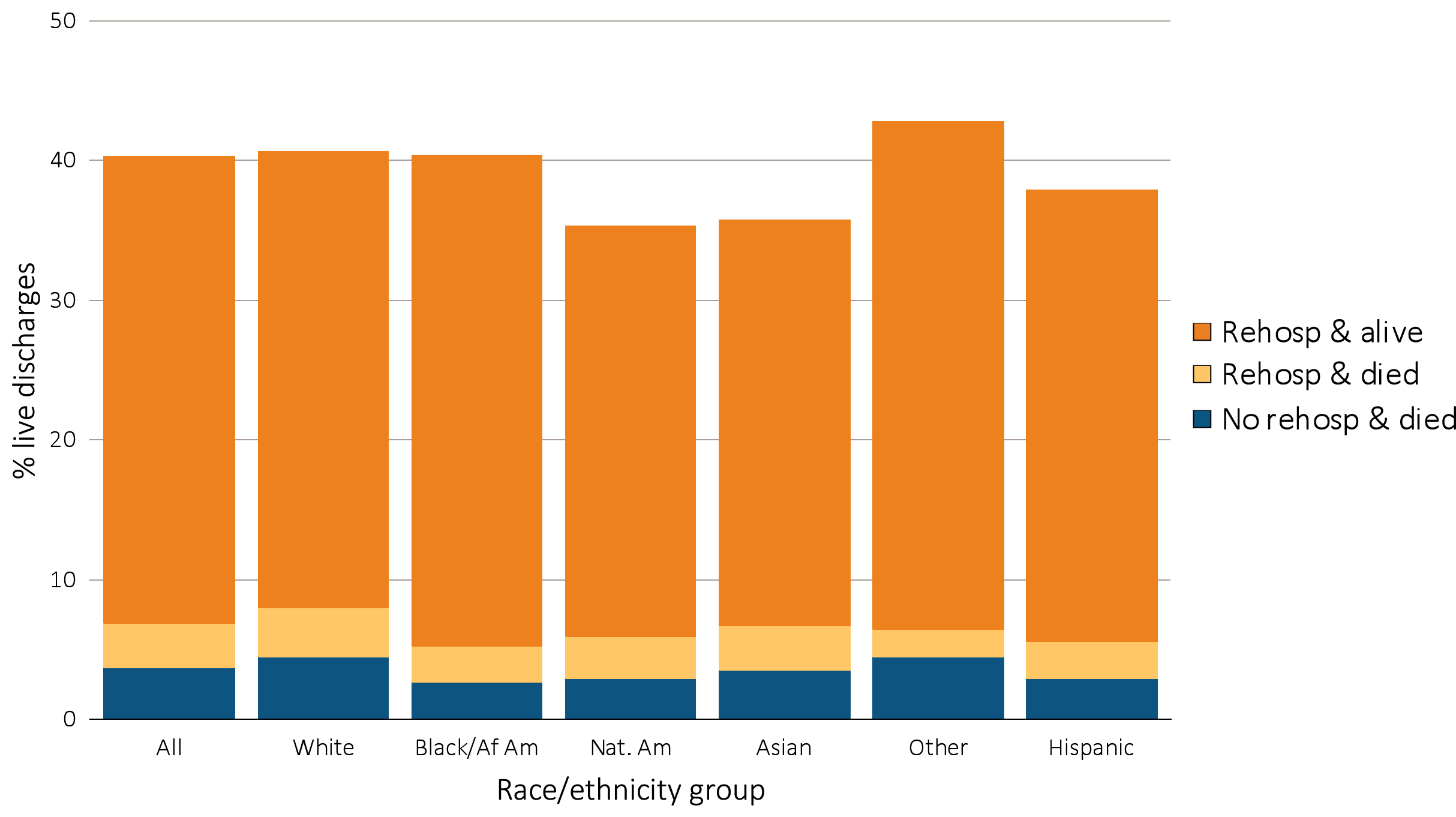 Data Source: Data Source: Special analyses, USRDS ESRD Database. Period prevalent hemodialysis patients, all ages, 2014; unadjusted. Includes live hospital discharges from January 1 to December 1, 2014. Cause-specific hospitalizations are defined by principal ICD-9-CM codes. See Vol. 2, ESRD Analytical Methods for principal ICD-9-CM diagnosis codes included in each cause of hospitalization category. Abbreviations: Af Am, African American; ESRD, end-stage renal disease; Nat Am, Native American; Other, other or unidentified race; rehosp, rehospitalization..
2016 Annual Data Report, Vol 2, ESRD, Ch 5
15
Figure 5.8 Proportion of hemodialysis patients discharged alive that either were rehospitalized or died within 30 days of discharge, by cause of index hospitalization, 2014
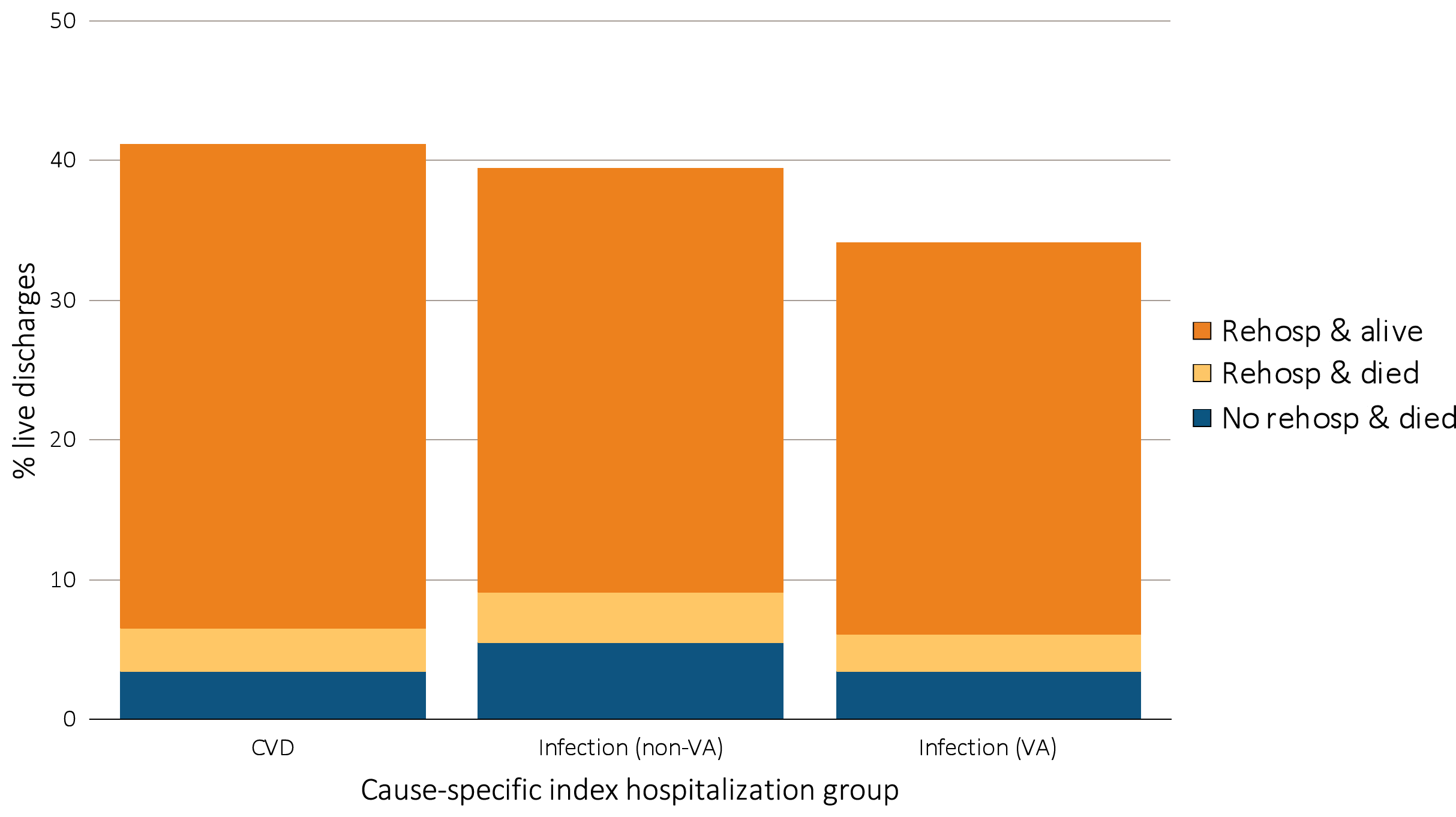 Data Source: Data Source: Special analyses, USRDS ESRD Database. Period prevalent hemodialysis patients, all ages, 2014, unadjusted. Includes live hospital discharges from January 1 to December 1, 2014. Cause-specific hospitalizations are defined by principal ICD-9-CM codes. See Vol. 2, ESRD Analytical Methods for principal ICD-9-CM diagnosis codes included in each cause of hospitalization category. Abbreviations: CVD, cardiovascular disease; ESRD, end-stage renal disease; rehosp, rehospitalization; VA, vascular access.
2016 Annual Data Report, Vol 2, ESRD, Ch 5
16
Figure 5.9 Proportion of hemodialysis patients with cause-specific rehospitalizations within 30 days of discharge, by cause of index hospitalization, 2014
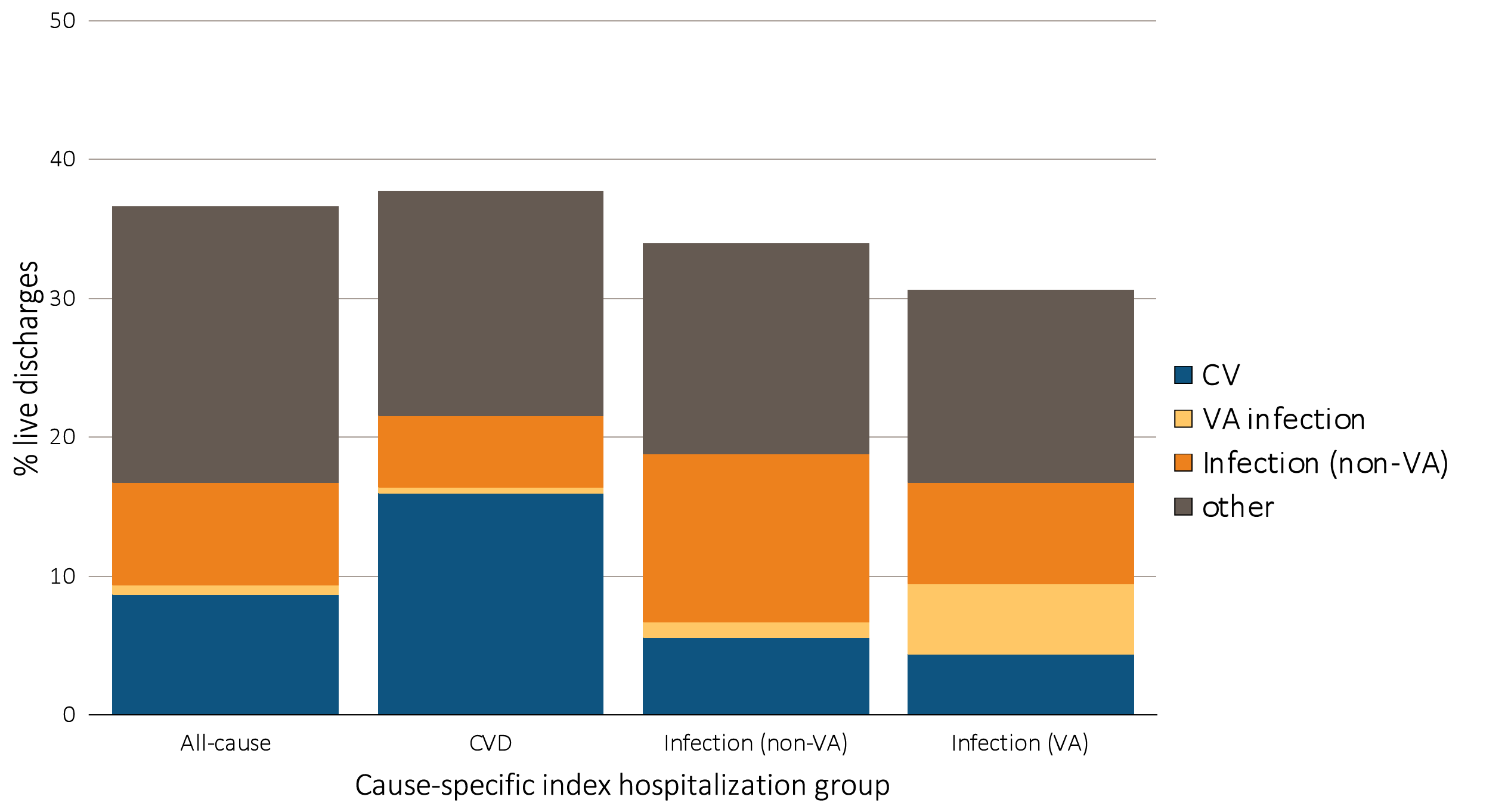 Data Source: Data Source: Special analyses, USRDS ESRD Database. Period prevalent hemodialysis patients, all ages, 2014, unadjusted. Includes live hospital discharges from January 1 to December 1, 2014. Cause-specific hospitalizations are defined by principal ICD-9-CM codes. See Vol. 2, ESRD Analytical Methods for principal ICD-9-CM diagnosis codes included in each cause of hospitalization category. Abbreviations: CVD, cardiovascular disease; ESRD, end-stage renal disease; rehosp, rehospitalization; VA, vascular access..
2016 Annual Data Report, Vol 2, ESRD, Ch 5
17
Figure 5.10 Proportion of hemodialysis patients discharged alive that either were rehospitalized or died within 30 days of discharge for cardiovascular index hospitalization, by age, 2014
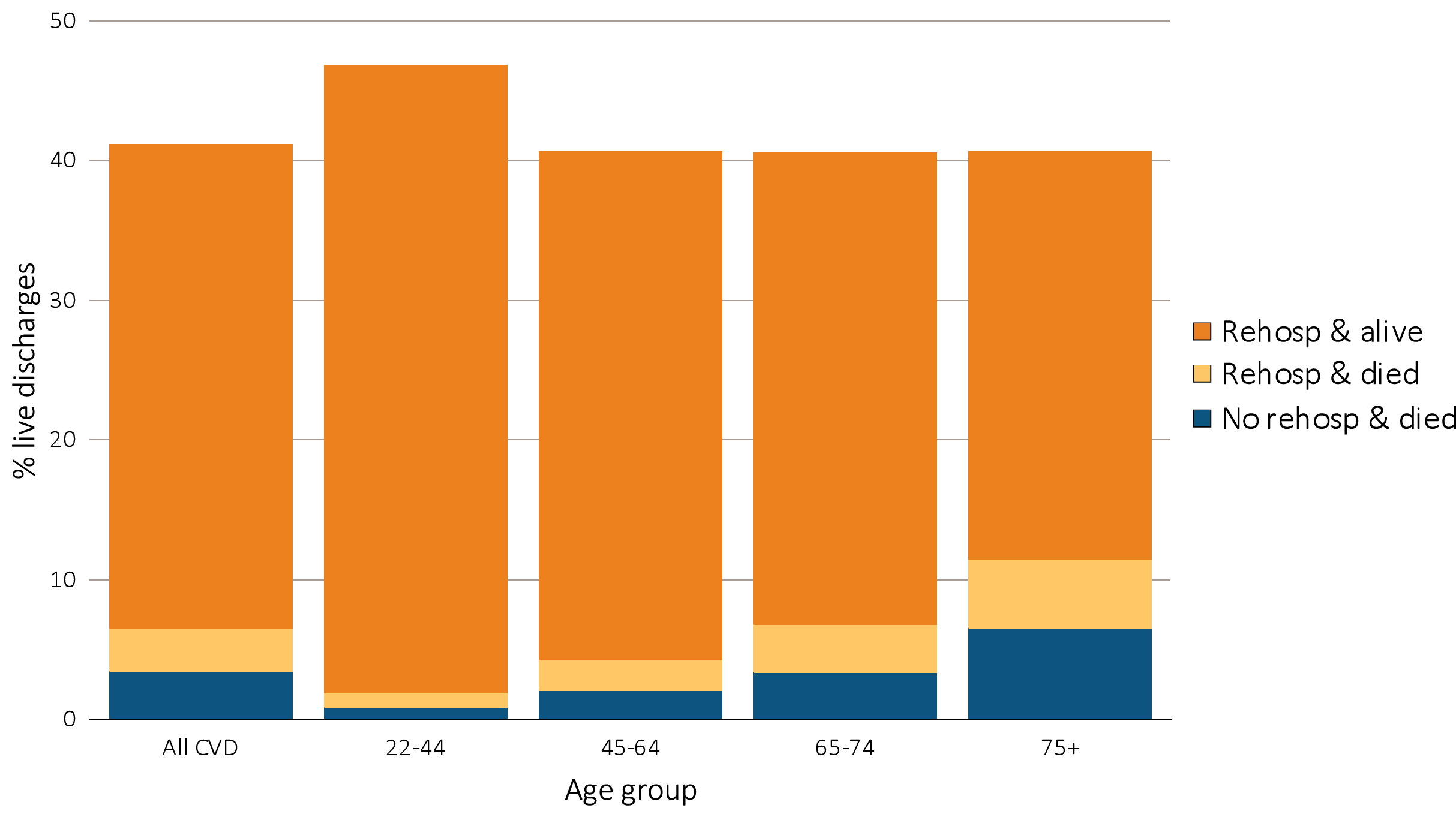 Data Source: Special analyses, USRDS ESRD Database. Period prevalent hemodialysis patients, all ages, 2014, unadjusted. Patients less than age 22 are not represented as a group due to insufficient sample size. Includes live hospital discharges from January 1 to December 1, 2014. Cause-specific hospitalizations are defined by principal ICD-9-CM codes. See Vol. 2, ESRD Analytical Methods for principal ICD-9-CM diagnosis codes included in each cause of hospitalization category. Abbreviations: CVD, cardiovascular disease; ESRD, end-stage renal disease; rehosp, rehospitalization.
2016 Annual Data Report, Vol 2, ESRD, Ch 5
18
Figure 5.11 Proportion of hemodialysis patients discharged alive that either were rehospitalized or died within 30 days of discharge for cardiovascular index hospitalization, by cause-specific cardiovascular index hospitalization, 2014
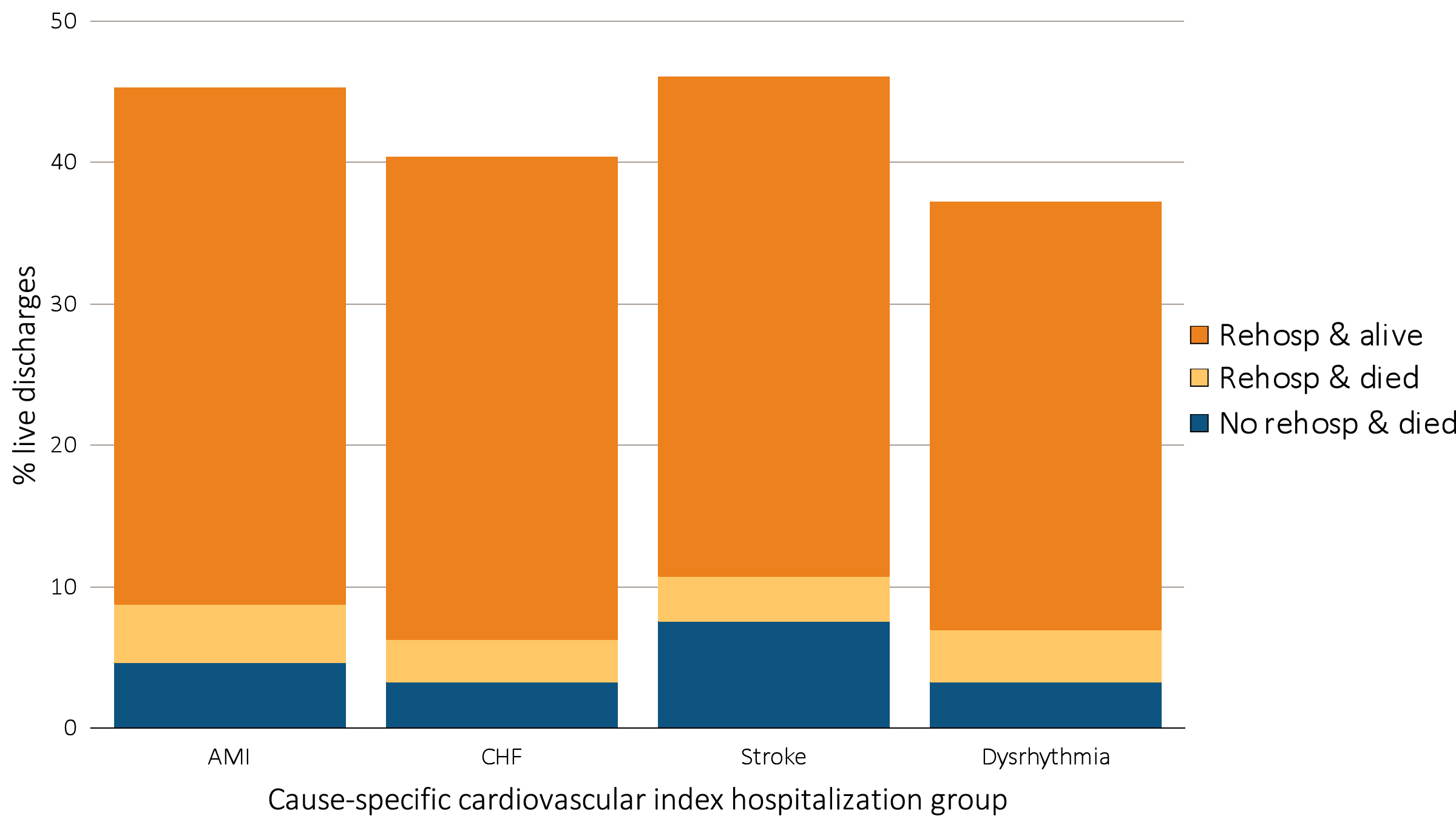 Data Source: Special analyses, USRDS ESRD Database. Period prevalent hemodialysis patients, all ages, 2014, unadjusted. Includes live hospital discharges from January 1 to December 1, 2014. Cause-specific hospitalizations are defined by principal ICD-9-CM codes. See Vol. 2, ESRD Analytical Methods for principal ICD-9-CM diagnosis codes included in each cause of hospitalization category. Abbreviations: AMI, acute myocardial infarction; CHF, congestive heart failure; ESRD, end-stage renal disease; rehosp, rehospitalization.
2016 Annual Data Report, Vol 2, ESRD, Ch 5
19